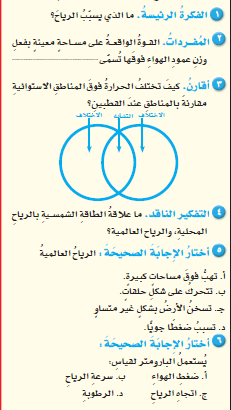 الفصل السابع الدرس الأول
1- تسبب الطاقة الحرارية من الشمس تغيرا في الضغط الجوي فيتحرك الهواء ذو الضغط الجوي المرتفع في اتجاه الضغط الجوي المنخفض ويسمي الهواء المتحرك الرياح

2- الضغط الجوي
3- أقارن  

الطاقة الحرارية                  الشمس تصدر            تصل الطاقة الحرارية  
تنتشر علي مساحة               طاقة حرارية             سطح الارض مباشرة 
واسعة عند الاقطاب                                                عند المناطق الاستوائية


4- تسخن الشمس مناطق بالقرب من خط الاستواء أكثر من المناطق القطبية مما يؤدي للرياح علي المستوي العالمي وتغير الحرارة في مناطق محددة مما يسبب الرياح المحلية
5- أ- تهب فوق مساحات كبيرة
6- أ- ضغط الهواء
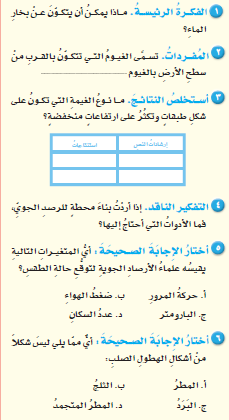 الفصل 7 الدرس الثاني
1- الغيوم والضباب والأمطار والبرد والمطر والثلج 
2- الضباب
3- أستخلص النتائج



4- مقياس حرارة البارومتر الانيمومتر مقياس الرياح كيس الرياح مقياس المطر

5- ب- ضغط الهواء

6-   أ- المطر
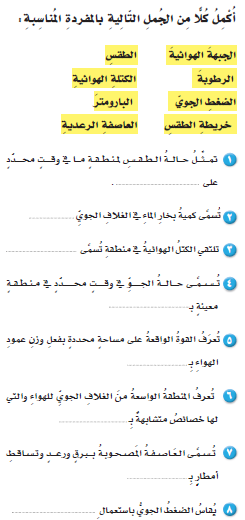 مراجعة الفصل السابع
1- خريطة الطقس

2- الرطوبة 

3- الجبهة الهوائية 

4- الطقس

5- الضغط الجوي

6- الكتلة الهوائية 

7- العاصفة الرعدية

8- البارومتر
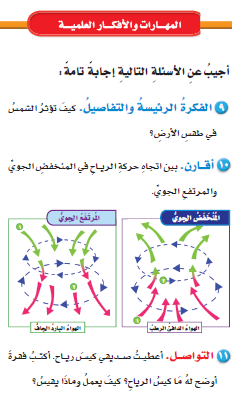 9- تدفيء الشمس اليابسة والمياه مما ينجم عنه حدوث الرياح والتغير في درجات الحرارة والضغط الجوي
10- ضغط منخفض في عكس اتجاه عقارب الساعة – ضغط مرتفع في اتجاه عقارب الساعة 
11- يستخدم كيس الرياح لمعرفة اتجاه الرياح وحينما يدخل فيه الهواء يرفرف في اتجاه معاكس لاتجاه الرياح
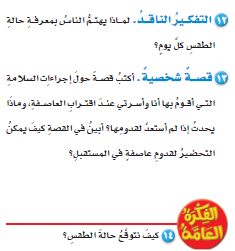 12- لاختيار نوعية الملابس واستخدام المظلات الواقية

13- الاستعداد لقدوم العاصفة ووصف اجراءات السلامة

الفكرة العامة  :- بتحليل المتغيرات كالحرارة وسرعة الرياح والضغط الجوي لتوقع  حالة الطقس
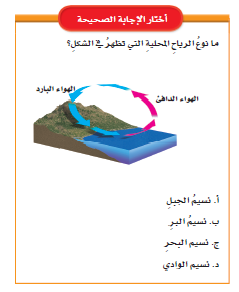 1- نسيم البر
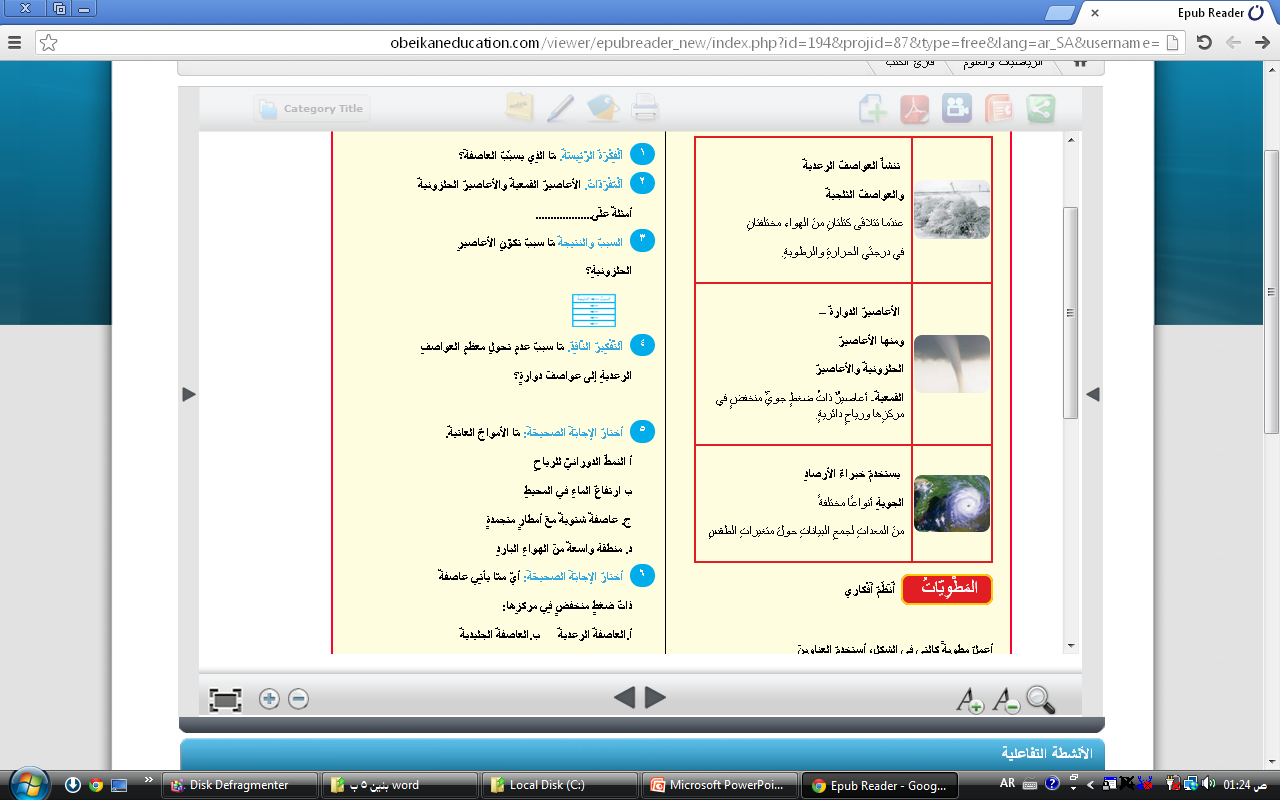 الفصل الثامن الدرس الأول
1- تنشأ العواصف بسبب تصادم كتلتين هوائيتين  مختلفتين في خصائصهما 

2- الأعاصير الدوارة 
3- السبب والنتيجة










4- لعدم وجود ضغط منخفض في المركز

5-   _ب ) ارتفاع الماء في المحيط

6-    (  ج) الإعصار القمعي
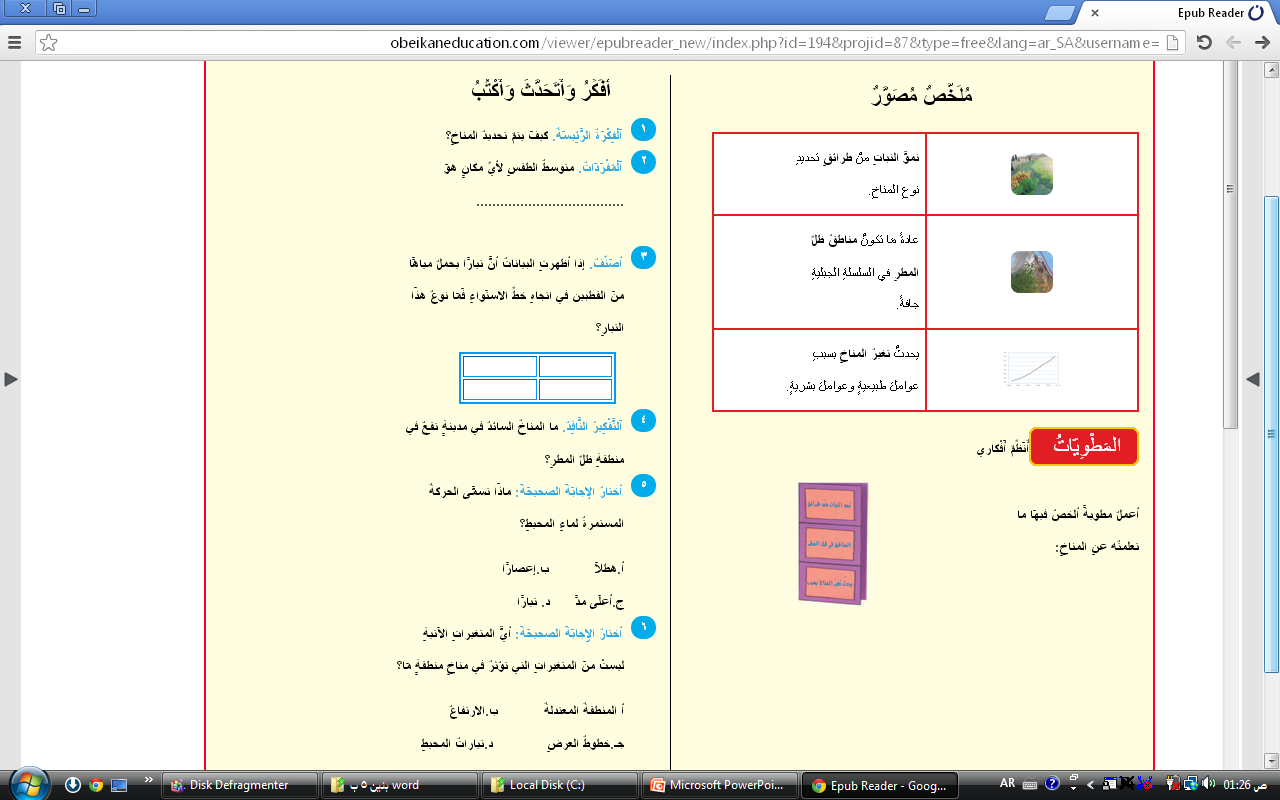 الفصل الثامن الدرس الثاني
1- بالنظر الي  حالة الطقس في منطقة ما او بتحديد نوع النبات الذي ينمو في تلك المنطقة 

2- المناخ

3- تيار بارد

4- حار وجاف

5- ( د) تيارا

6-   ( أ ) المنطقة المعتدلة
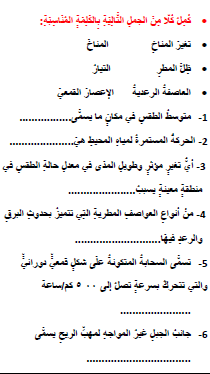 مراجعة الفصل  الثامن
1- المناخ

2- التيار 

3- تغير المناخ

4- العاصفة الرعدية 

5- الإعصار القمعي 

6- ظل المطر
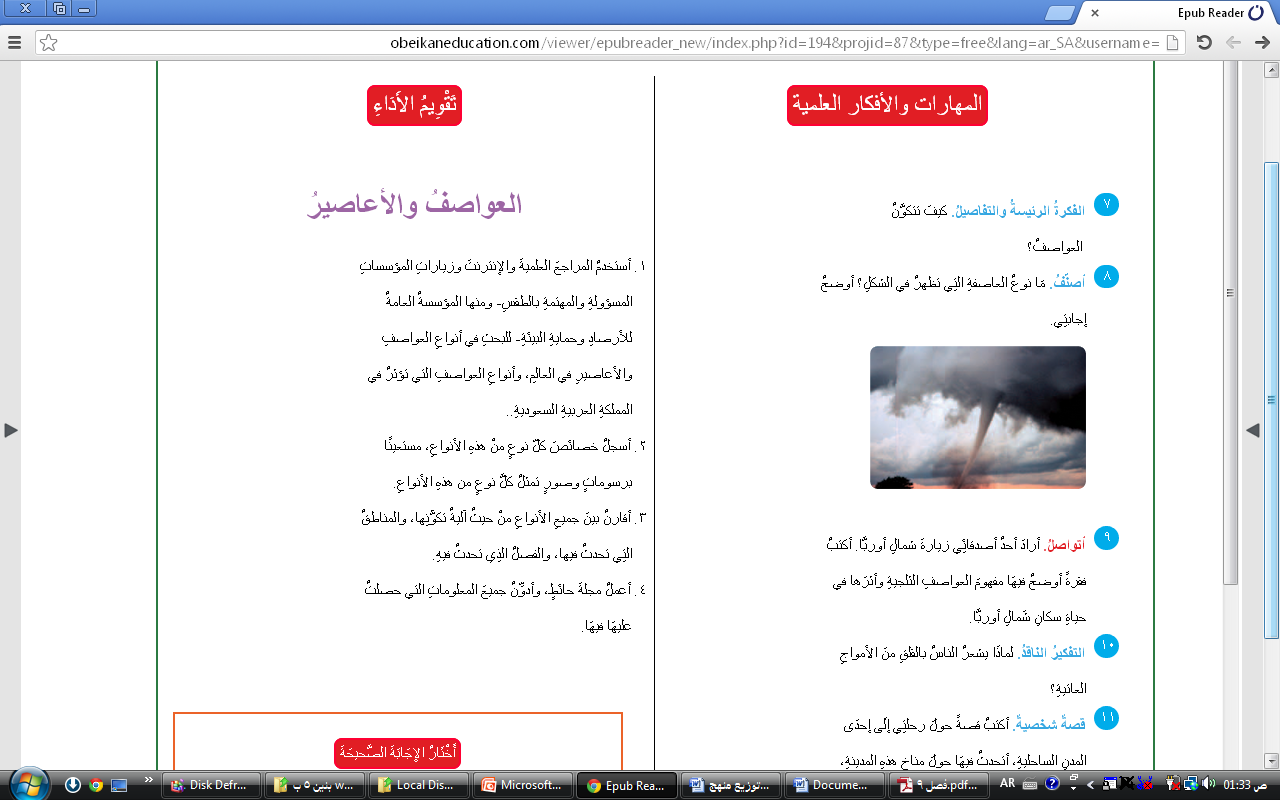 7- عند التقاء كتل هوائية مختلفة الخصائص

8- إعصار حلزوني , حيث يظهر الإعصار علي شكل غيوم لولبية الشكل ذات تجويف 
في وسطها يسمي عين الإعصار



9- العواصف الثلجية تحدث عند التقاء كتلتان مختلفتان في درجة الحرارة ونسبة الرطوبة ولها آثار سيئة مثل توقف الحياة وانقطاع الاتصالات وموجات التلفاز
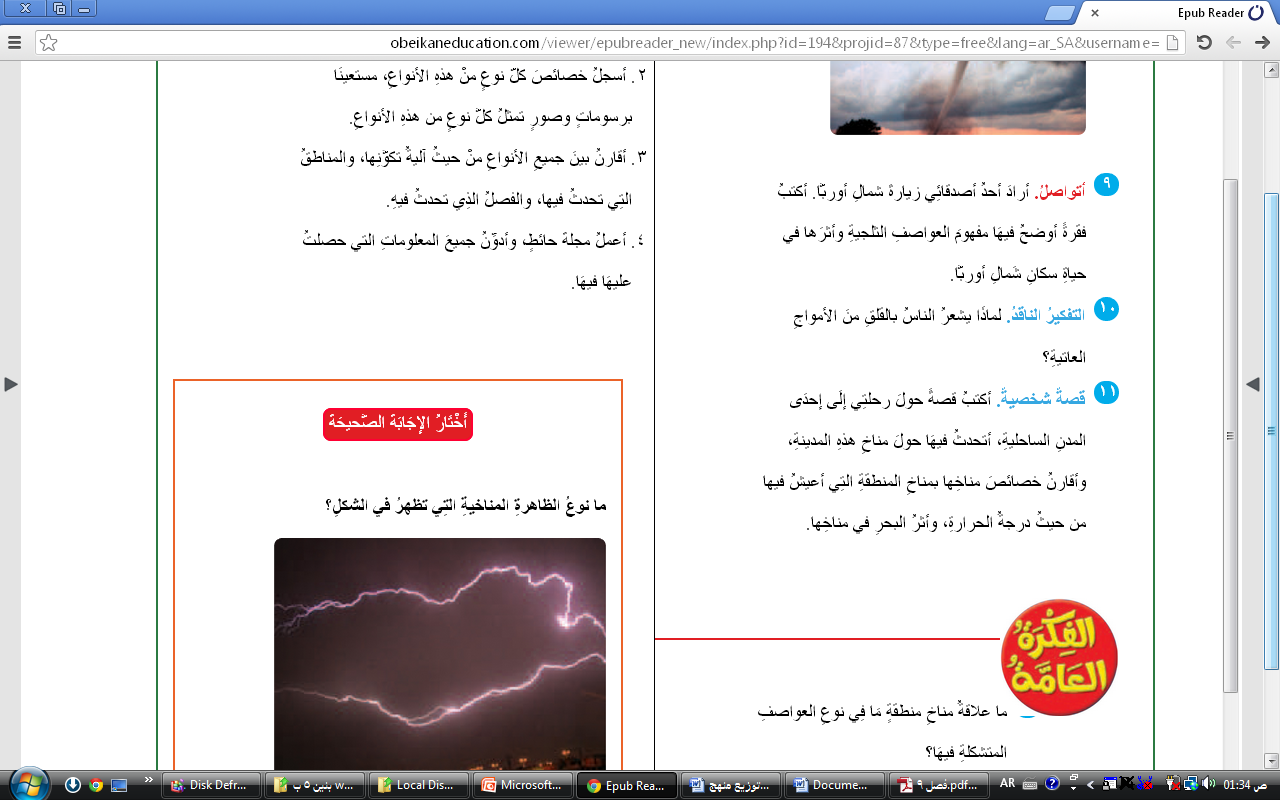 10- لان لها آثار مدمرة وقد تسبب فيضانات وتدمير المنشآت

12-  الفكرة العامة :- تتشكل العواصف بسبب تقابل الكتل الهوائية وتختلف باختلاف الضغط


اختار
(   أ  )   عاصفة رعدية
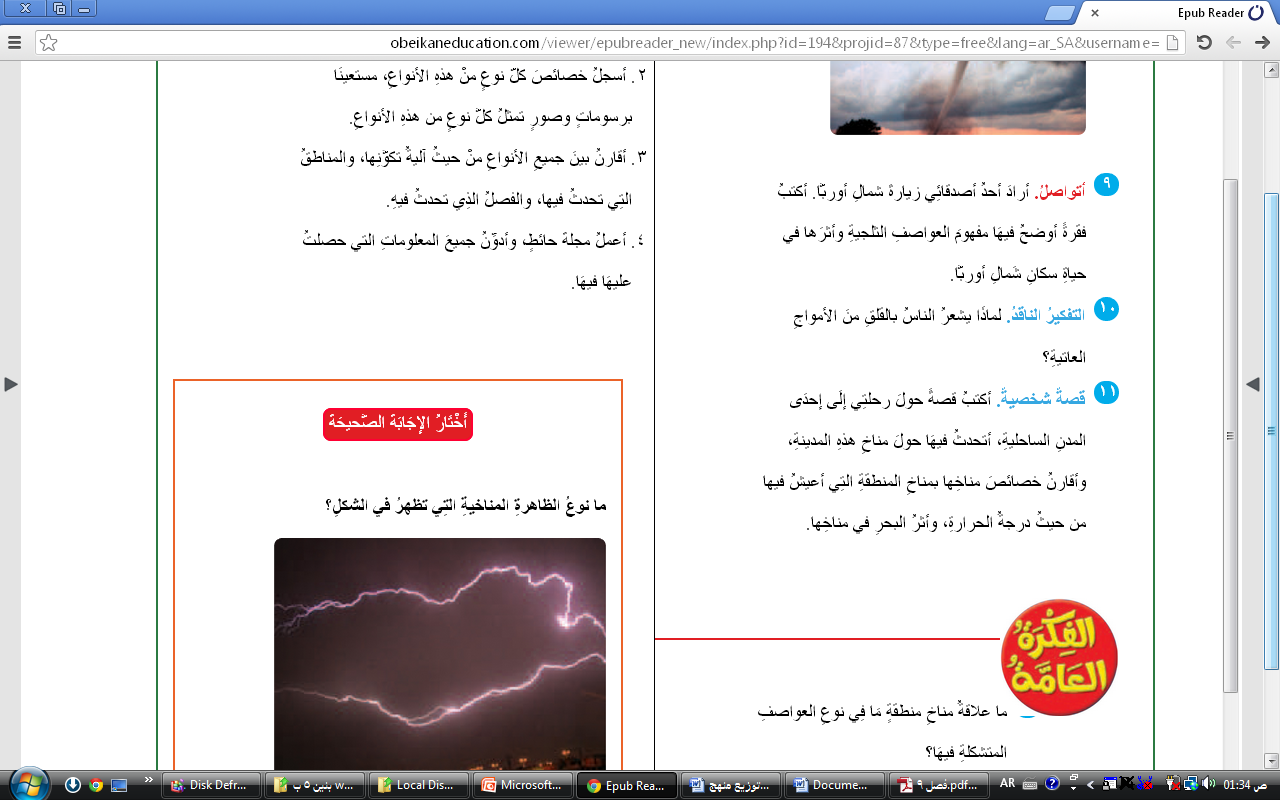 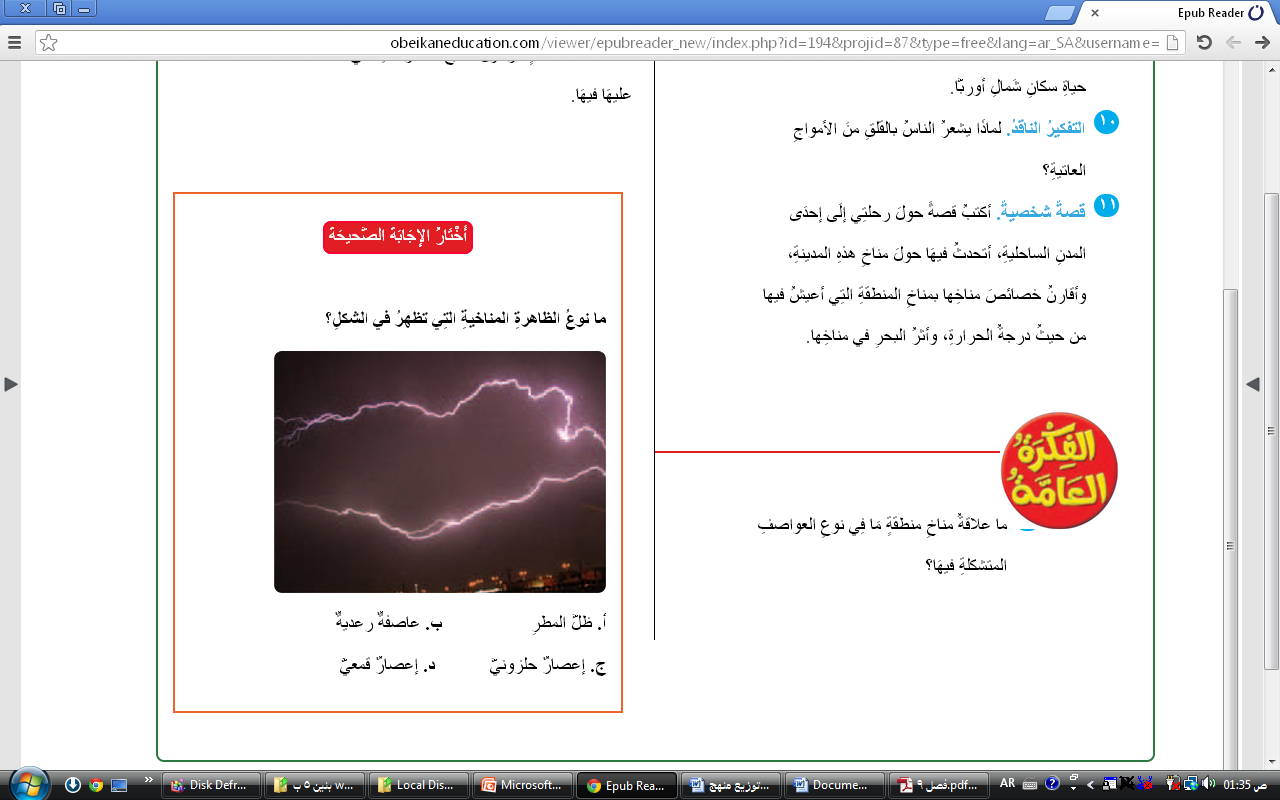 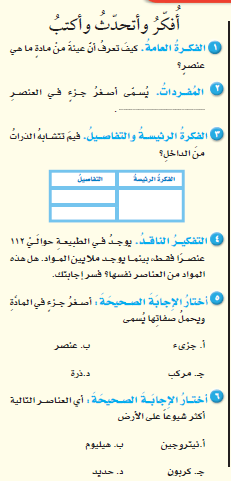 الفصل التاسع الدرس الأول
1- لا يمكن تجزئته الي مواد أصغر عن طريق التفاعلات الكيميائية

2- الذرة 

3- 





4- لا , لأن المركبات تتكون من ارتباط العناصر المختلفة مع بعضها البعض بصفات جديدة

5-   (   ب   ) العنصر

6-  (  أ ) النيتروجين
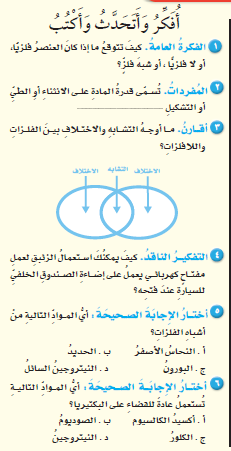 الفصل التاسع الدرس الثاني
1- الفلز قابل للطرق والسحب وجيد توصيل الكهرباء والحرارة واللا فلز ليس له هذه الخواص ولشبه الفلز خصائص تقع بين الفلزات واللافلزات

2- القابلية للطرق والسحب

3-          بعض اللافلزات                                                  بعض الفلزات
     تسبب صدأ الفلزات           نشطة             قابلة للتآكل
                                                                                 أو غير نشطة


4- بتثبيت أسطوانة مملوءة بالزئبق في غطاء الصندوق الخلفي وعند رفع الغطاء يتحرك الزئبق لأسفل  ويغلق الدائرة الكهربائية فيسري التيار الكهربائي

5-    ( ج  ) البورون

6- (   ج  )  الكلور
مراجعة الفصل التاسع
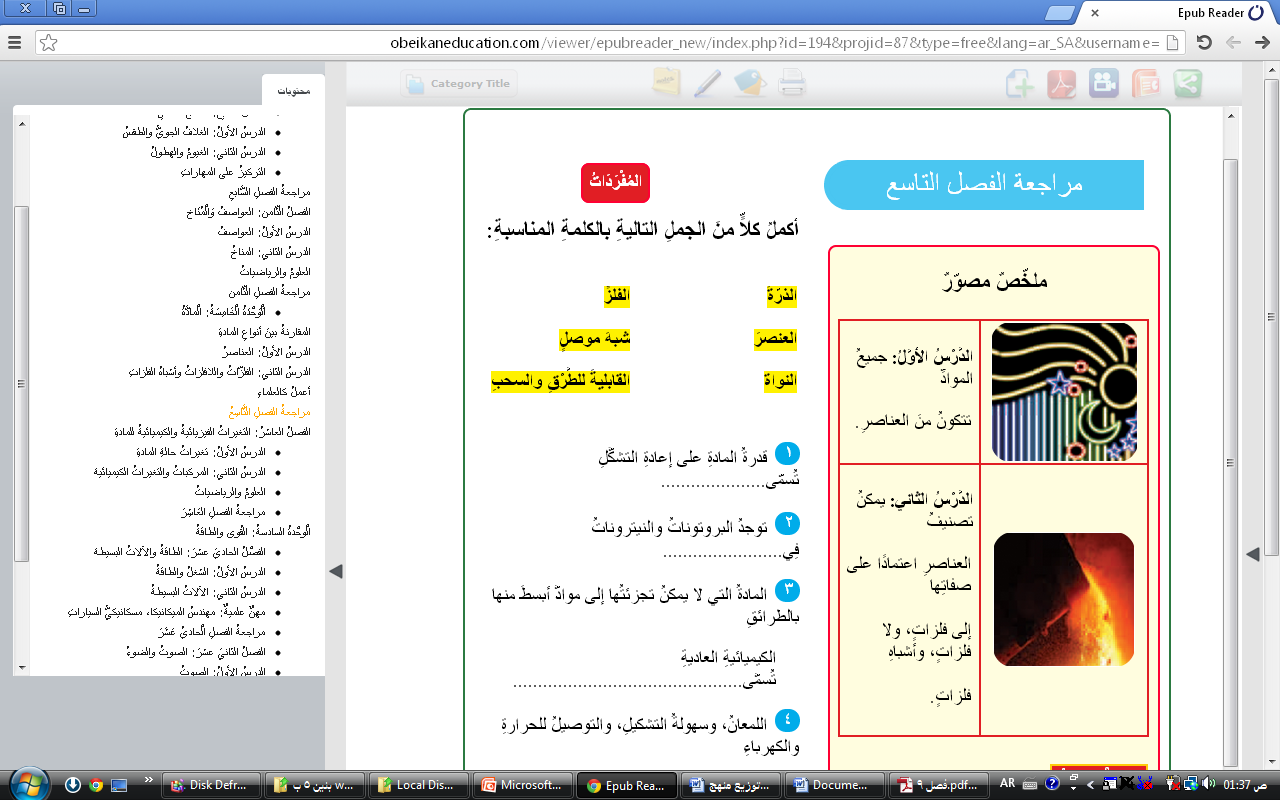 1- القابلية للطرق والسحب

2- النواة

3- العنصر

4- الفلز

5- الذرة

6- شبه موصل
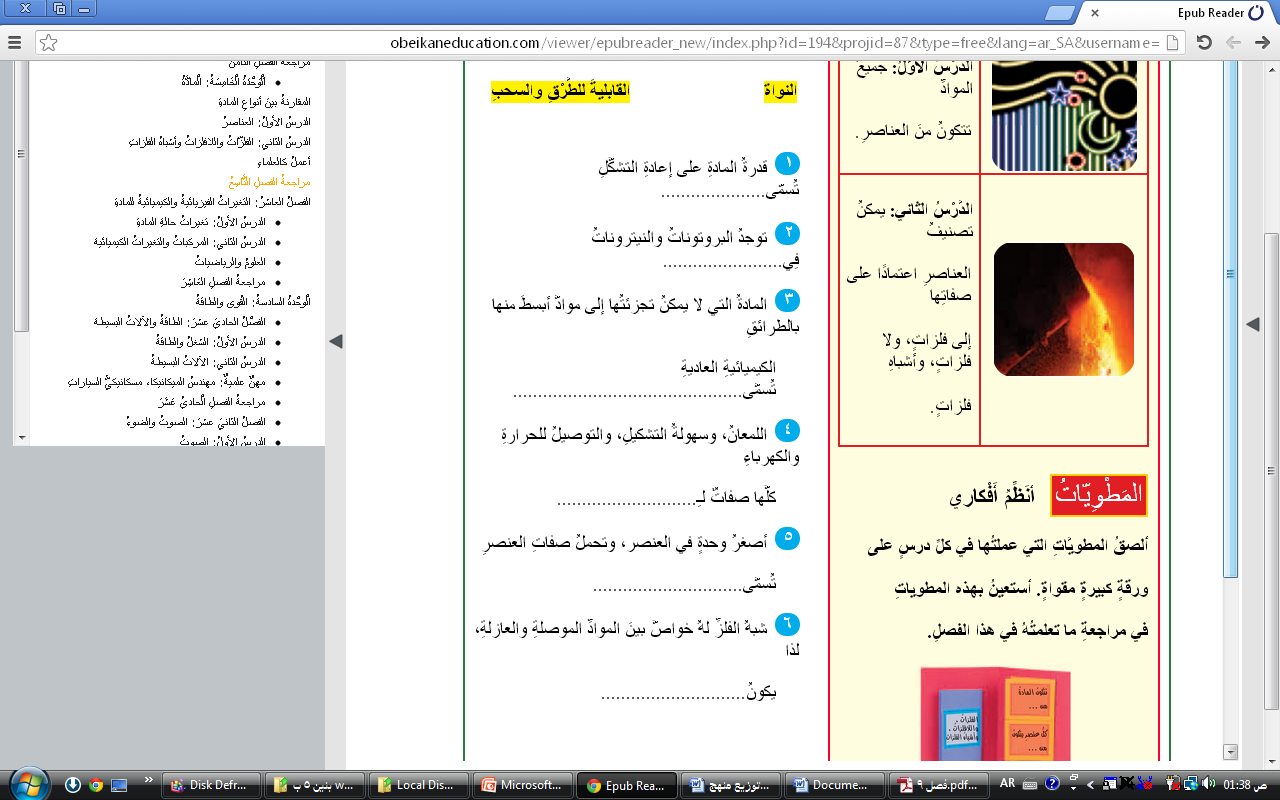 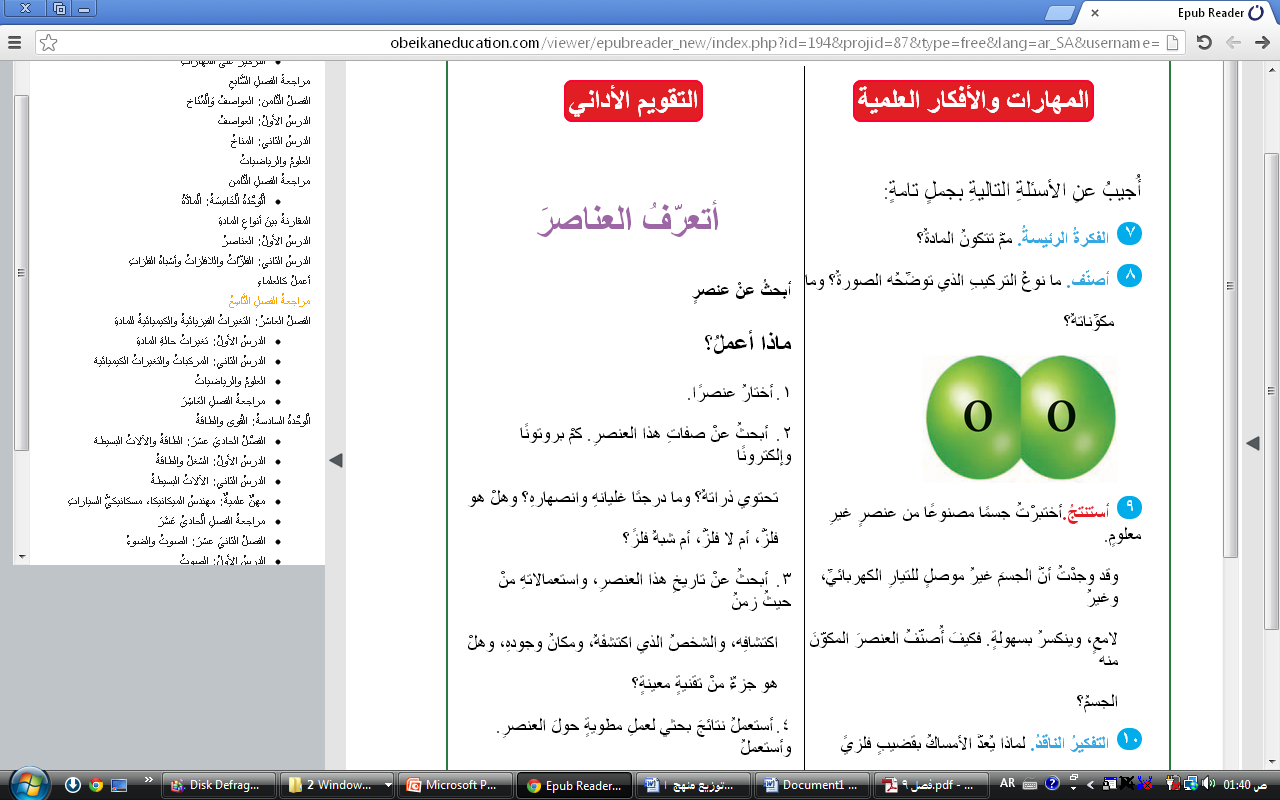 7- تتكون المادة من ذرات العناصر  

8- جزيء الأكسجين , ذرتان أكسجين

9-لا فلز
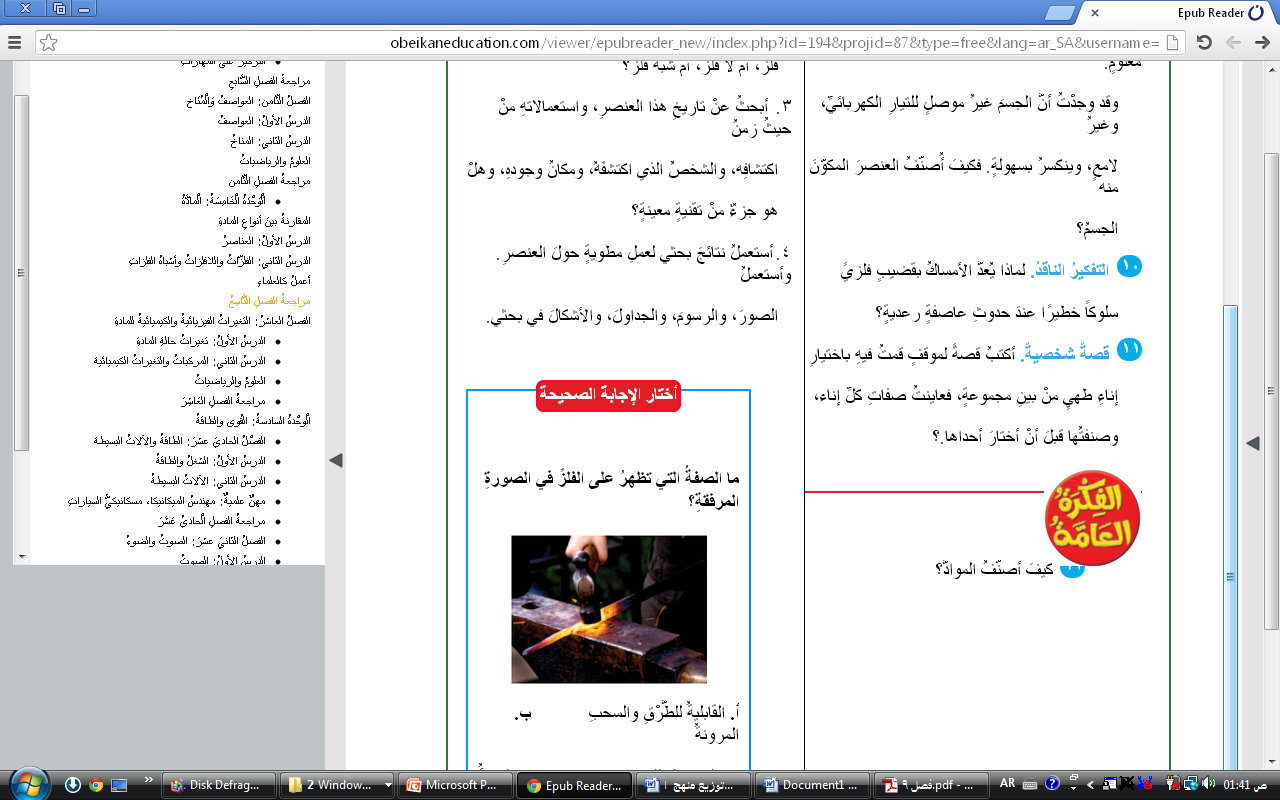 10- لانه موصل جيد للكهرباء , فيسبب حدوث صدمة كهربائية

11- يعتمد علي توصيل الحرارة ووجود مقابض عازلة


12 – يعتمد التصنيف علي 
حالة المادة واللمعان والقدرة علي توصيل الحرارة والكهرباء والمرونة
(  أ  ) القابلية للسحب والطرق
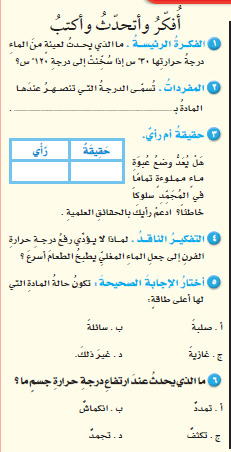 الفصل العاشر الدرس الاول
1- يتمدد الماء ويتبخر كثير منه ويغلي عند 100 °س ويتحول الي الحالة الغازية ثم يتحول جميع الماء الي غاز  يستمر في التمدد 

2- درجة الانصهار

3- 




4- لان درجة حرارة الماء تبقي ثابتة عند الغليان وازدياد الحرارة تجعله يغلي أسرع 

5- (  ج  ) غازية

6- (  أ  ) تمدد
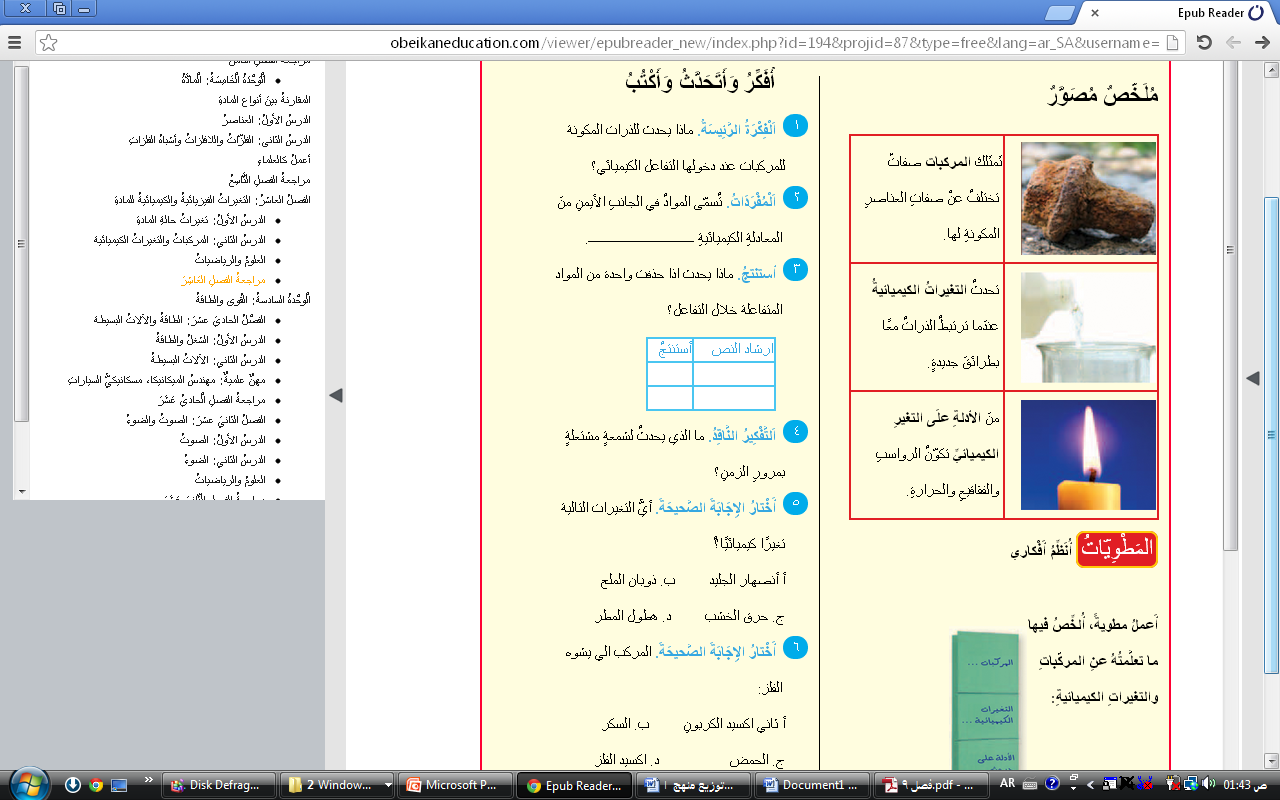 الفصل العاشر الدرس الثاني
1- ترتبط الذرات بطرائق جديدة في أثناء التفاعل الكيميائي

2- المواد المتفاعلة

3- إزالة إحدى مواد التفاعل يؤدي لتوقف التفاعل الكيميائي

4- تقل كتلتها وتكون ذراتها مع اكسجين الجو دخان وغاز منبعث من الاحتراق

5- (  ج  ) احتراق الخشب

6-   (  د  ) أكسيد الفلز
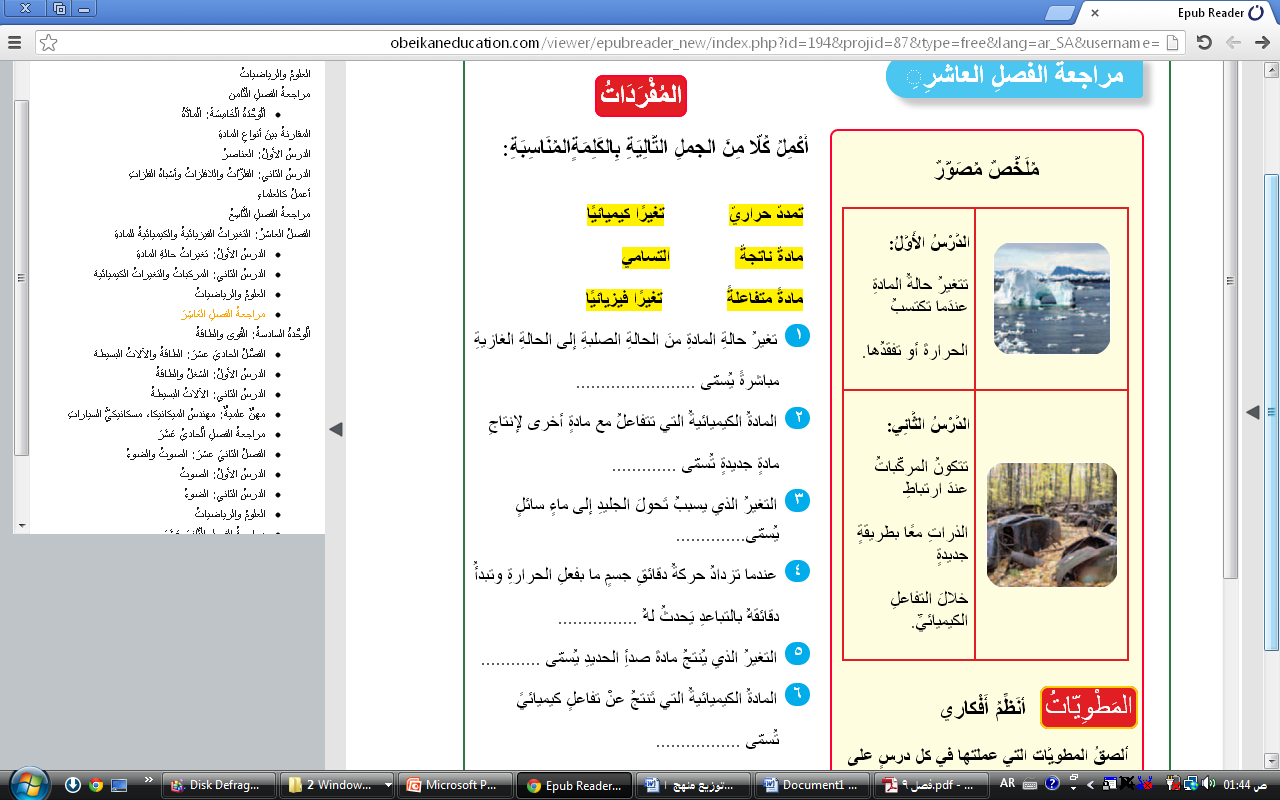 مراجعة الفصل العاشر
1- التسامي

2- مادة متفاعلة 

3- تغيرا فيزيائيا


4- تمدد حراري 

5- تغيرا كيميائيا

6- مادة ناتجة
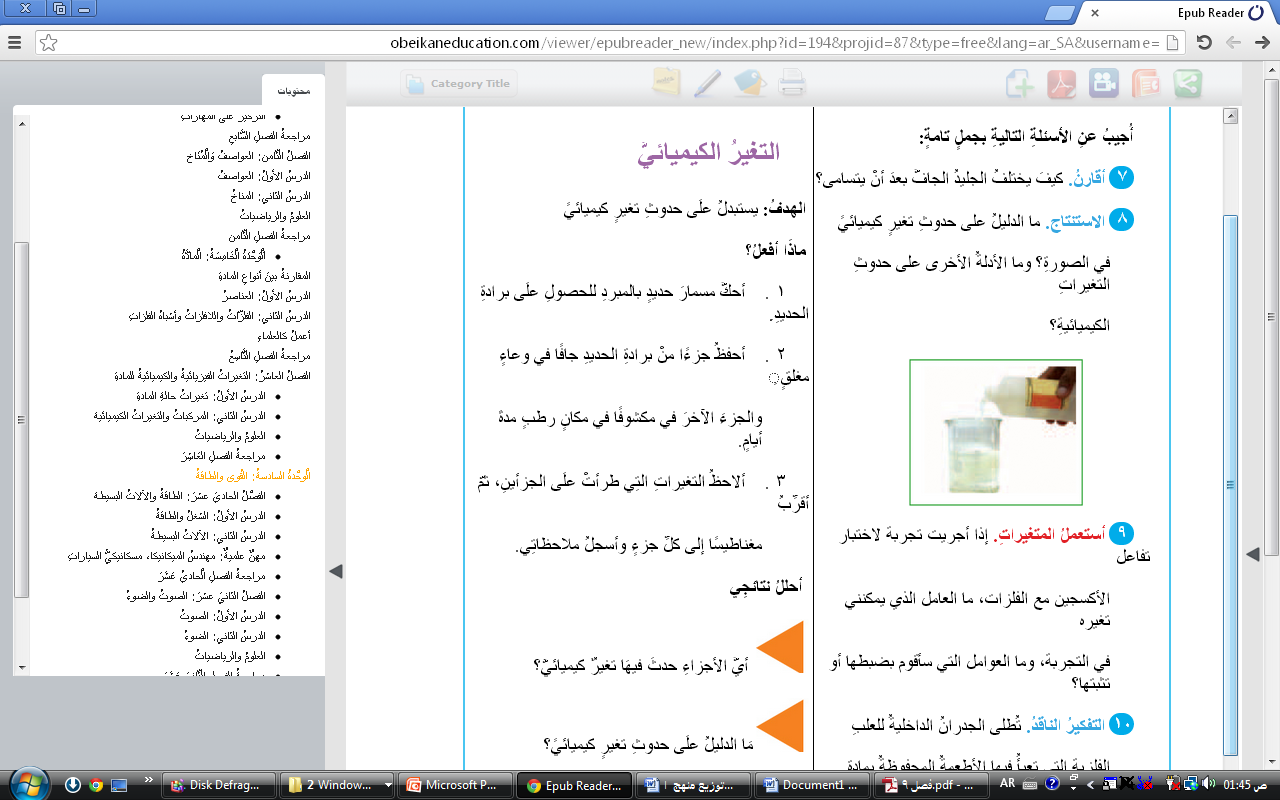 7- الجليد الجاف يتحول من صلب الي غاز دون ان يغير صفاته الكيميائية


8- الفقاقيع وتغير اللون

9- من الممكن تغير درجة الحرارة والتجربة الضابطة مزج السكر بالماء في درجة حرارة الغرفة
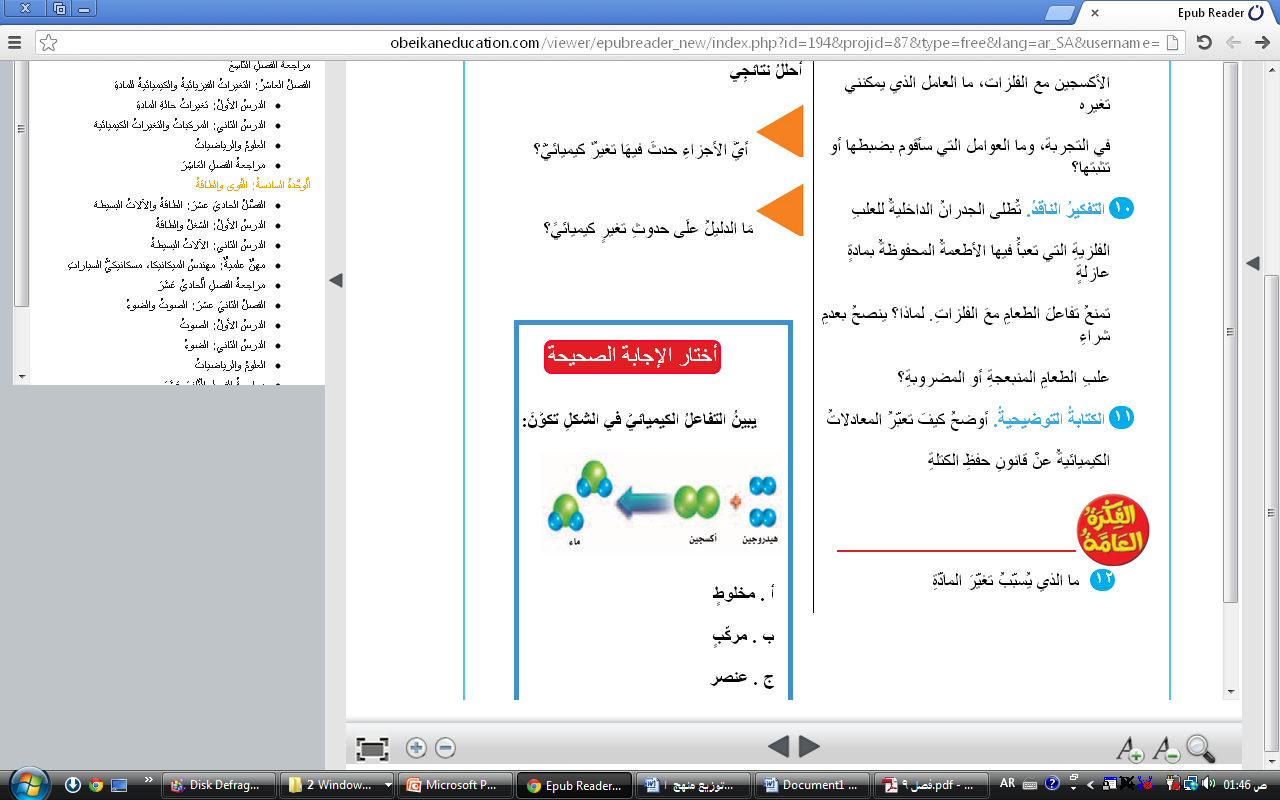 10- لانه قد تتفاعل مع الطعام عند انبعاجها

11- عدد ذرات العنصر دخل في التفاعل يساوي عدد ذرات العنصر التي نتجت عن التفاعل للعنصر نفسه

12- تتغير بفعل الحرارة ويمكن ان تتغير كيميائيا وتصبح جزء من مركب آخر
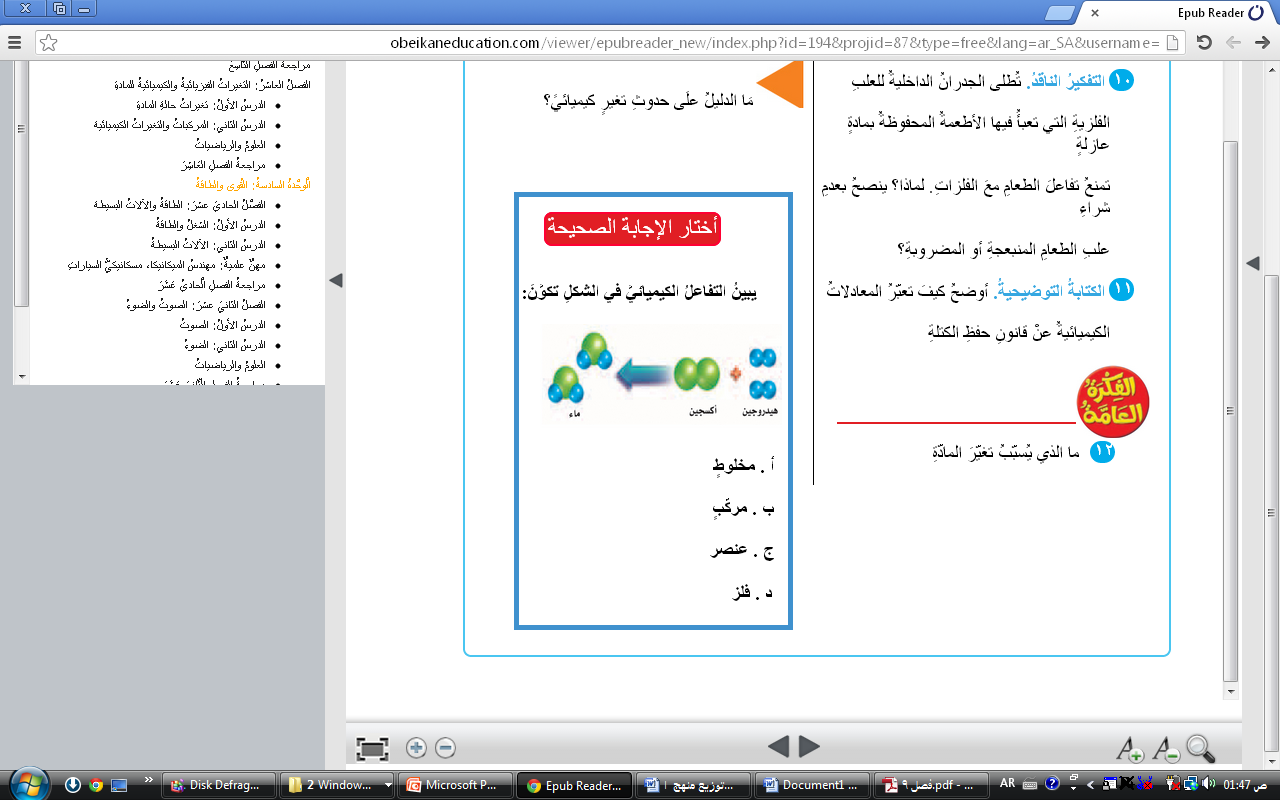 (   ب   ) مركب
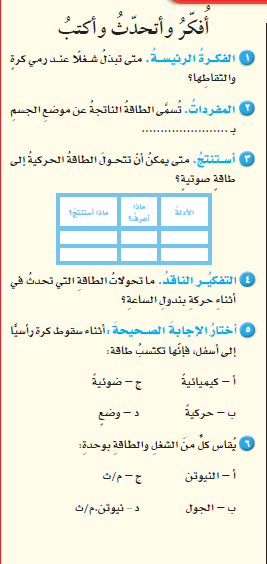 الفصل الحادي عشر الدرس الأول
1- عند قذف الكرة لإكسابها سرعة وعند التقاطها ووقف حركتها

2- طاقة وضع

3- 



4- يكون له اكبر طاقة وضع عندما يكون في أعلي موقع اثناء تأرجحه , ويتحول معظمها إلي طاقة حركية عندما يكون البندول في أخفض موقع له

5-      (ب   )  حركية

6-    ( ب  ) الجول
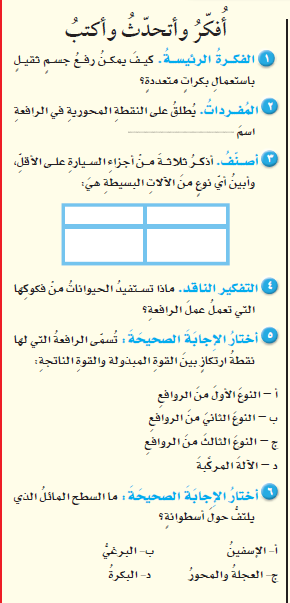 الفصل الحادي عشرالدرس الثاني الالات البسيطة
1- باستعمال نظام بكرات وبسحب الجسم لأسفل فيرتفع لأعلي

2- نقطة الارتكاز
3- 


4- توفر الروافع قوة اكبر لعض الفريسة وتمزيقها

5- أ- النوع الأول من الروافع

6-    ب- البرغي
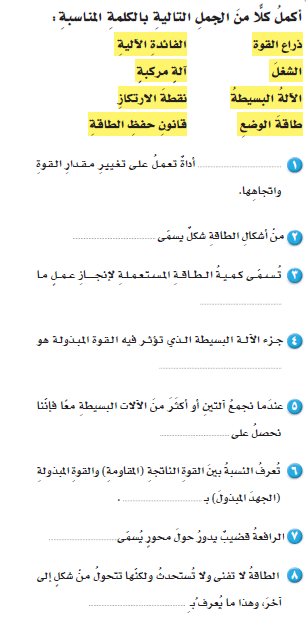 مراجعة الفصل الحادي عشر
1- الآلة البسيطة

2- طاقة الوضع

3- الشغل

4- ذراع القوة

5- آلو مركبة

6- الفائدة الآلية

7- نقطة الارتكاز

8- قانون حفظ الكتلة
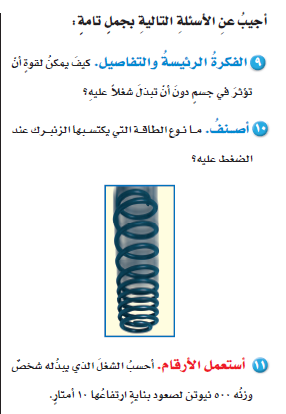 9- تكون القوة عمودية في اتجاه الجسم ولا تحركه



10- طاقة وضع 





11-      500 ×  10 = 5000 جول
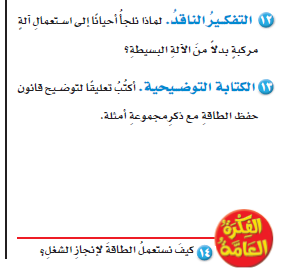 12- لانها تسهل الشغل أكثر من الآلة البسيطة

13- قانون حفظ الطاقة ( الطاقة لا تفني ولا تستحدث ولكنها تتحول من شكل إلي شكل آخر ) فيمكن تحويل طاقة وضع لطاقة حركية وطاقة البترول من طاقة كيميائية لطاقة حركة في السيارة
14- كي ينجز الشغل لابد من طاقة , تتحول الطاقة من شكل إلي شكل آخر
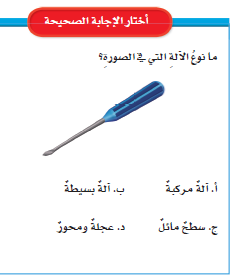 ب- آلة بسيطة
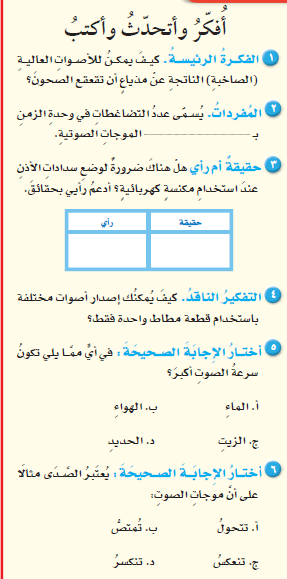 الفصل الثاني عشر الدرس الاول
1- تنتقل الاهتزازات من السماعات من خلال الهواء وتصطدم بالصحون وتعمل الطاقة الصوتية علي قعقعة الصحون

2- تردد

3- 



4- من خلال شد وارتخاء قطعة مطاط , أو تغيير قوة الضرب علي القطعة  المطاطية

5-   د – الحديد

6- ج- تنعكس
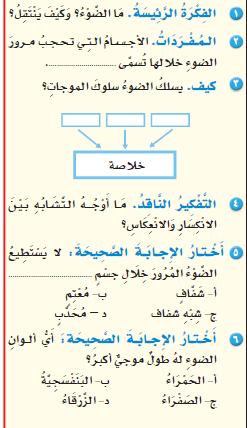 الفصل الثاني عشر الدرس الثاني الضوء
1- الضوء شكل من أشكال الطاقة ينتقل علي شكل امواج  ويسير في خطوط مستقيمة ويمكن ان ينعكس او ينكسر

2- الأجسام المعتمة

3- له تردد  له طول موجية - له سعة موجية 

          الضوء يسلك سلوك الموجات
4- كلاهما يغير الضوء اتجاهه وفي الانعكاس يسقط علي سطح وينعكس منه أما في الانكسار فإنه ينحرف عن مساره عندما ينتقل من وسط شفاف لآخر شفاف

5-   (  ب) معتم

6-  (  أ  )  الأحمر
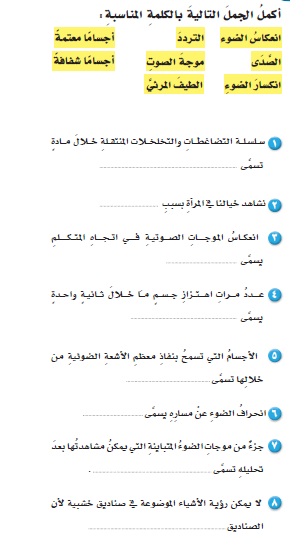 مراجعة الفصل الثاني عشر
1- موجة الصوت

2- انعكاس الضوء

3- الصدي

4- التردد

5- أجساما شفافة

6- انكسار الضوء

7- الطيف المرئي

8- أجساما معتمة
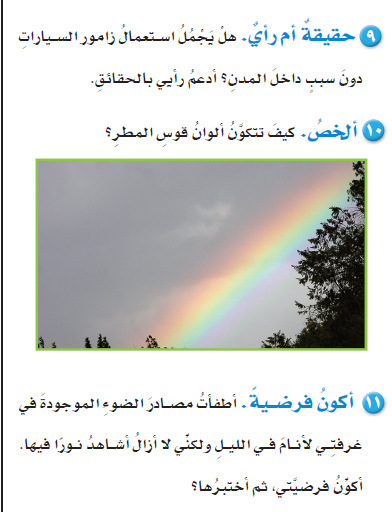 9- رأي لان الاصوات تزعج الناس في الشوارع والبيوت المجاورة 
حقيقة : الاصوات تسبب اهتزاز طبلة الأذن

10- عندما ينزل المطر تعمل قطرات المطر علي انكسار الضوء الأبيض في السماء فتتشتت ألوان الطيف التي يتكون منها الضوء الأبيض

11- من اماكن أخري في المنزل 
أختبر الفرضية أطفيء الانوار الأخري فإذا اختفي الضوء تكون الفرضية صحيحة وإذا كان هناك ضوء آخر لم تكن الفرضية صحيحة
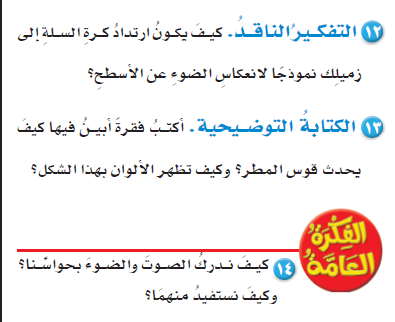 12- ارتداد الكرة انعكاس وتكون الزاوية التي ترتد بها مساوية للزاوية التي أرسلت بها وكذلك الضوء عند انعكاسه

13- عندما ينزل المطر تعمل قطرات المطر علي انكسار الضوء الأبيض في السماء فتتشتت ألوان الطيف التي يتكون منها الضوء الأبيض 

14- كلاهما شكل من أشكال الطاقة وندرك الصوت بحاسة السمع وندرك الضوء بحاسة البصر والضوء والرؤية
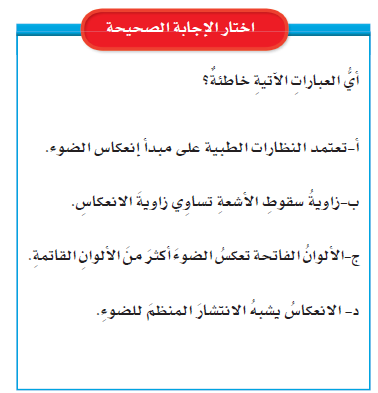 العبارة الخاطئة :- (  أ  ) تعتمد النظارات الطبية علي مبدأ انعكاس الضوء